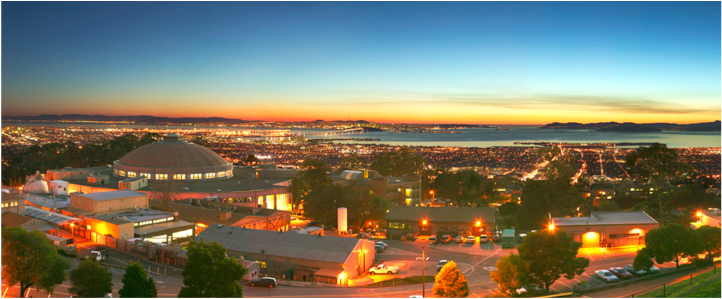 Modelica Training Workshop 4
Wangda Zuo, Michael Wetter

Simulation Research Group
Energy and Environmental Technologies Division
Lawrence Berkeley National Laboratory, USA
5/16/2012
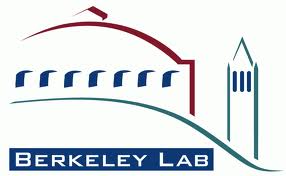 Outline
Part 1: Equations, Algorithms and Functions

Part 2: Best Practice
2.1 Organization of packages (discussed in Workshop 3)
2.2 Build Large System Models
2.3 Propagating Parameters and Media Packages
Workshop Website:
https://simulationresearch.lbl.gov/modelica/WorkShops/2012-05-07-lbnl

Join the Google Group
https://groups.google.com/group/modelica-buildings
2
Exercise 1
Calculate the following equation system using equation
x = y
x’ = 1
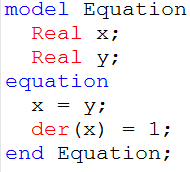 3
Exercise 1
Calculate the following equation system using equation
x = y
x’ = 1
x(0) = 1
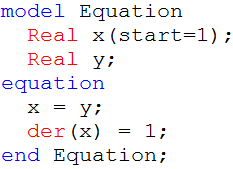 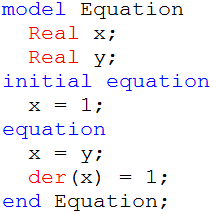 4
Exercise 1
Calculate the following equation system using equation
x = y
x’ = 1
x(0) = 1
y = 2
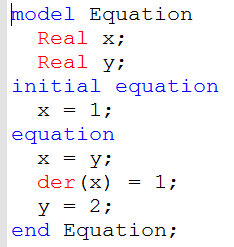 Error: model is not well-posted.
5
Exercise 1
Calculate the following equation system using equation
x = y
x’ = 1
x(0) = 1
y’(0) = 2
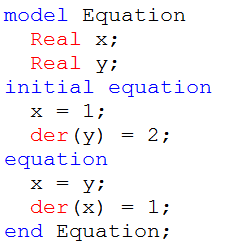 Error: Initial equations over-specified!
6
Exercise 2
Calculate the following equation system using algorithm
x = y
x’ = 1
Equation
Algorithm
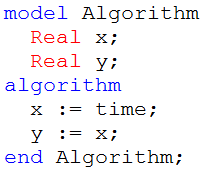 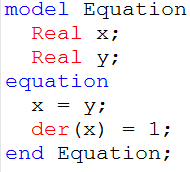 7
Exercise 2
Calculate the following equation system using equation
x = y
x’ = 1
x(0) = 1
Equation
Algorithm
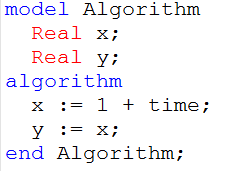 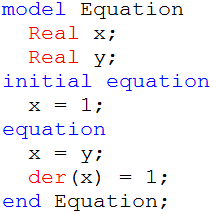 8
Exercise 3
Calculate the following equation system using model with functions
x’ = 1
y = f(x)
f(x) = x
x(0) = 1
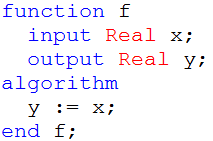 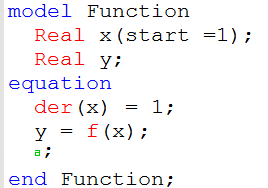 9
Part 2: Buildings Library
2. Best Practice (Continued)
2.2 Build Large System Models
2.3 Propagating Parameters and Media Packages
10
2.2 Build Large System Models
How to solve not well-posted or over-specified problem when building a large complex system
Split the large system into small independent components
Test the small component with well controlled conditions.

Example: 
Buildings.Examples.ChillerPlant.BaseClasses.Controls.Examples

KMinusU
Calculated with equations

RequestCounter
Uses algorithm

Commands->Simulate and plot
11
2.3 Propagating Parameters and Media Packages
Always define the value of common parameter at the top level of the model
Bad Practice
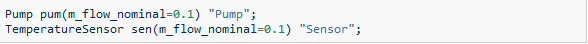 Good Practice
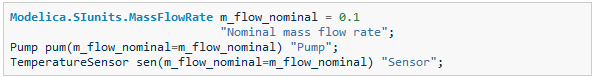 12
2.3 Propagating Parameters and Media Packages
Always define the value of common media package at the top level of the model
Top System Model
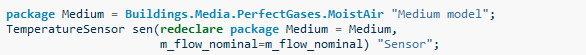 Sub-system Model that uses Sensor model
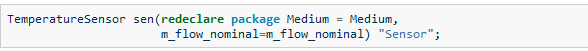 Sensor Model
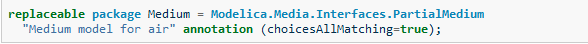 13
2.3 Propagating Parameters and Media Packages
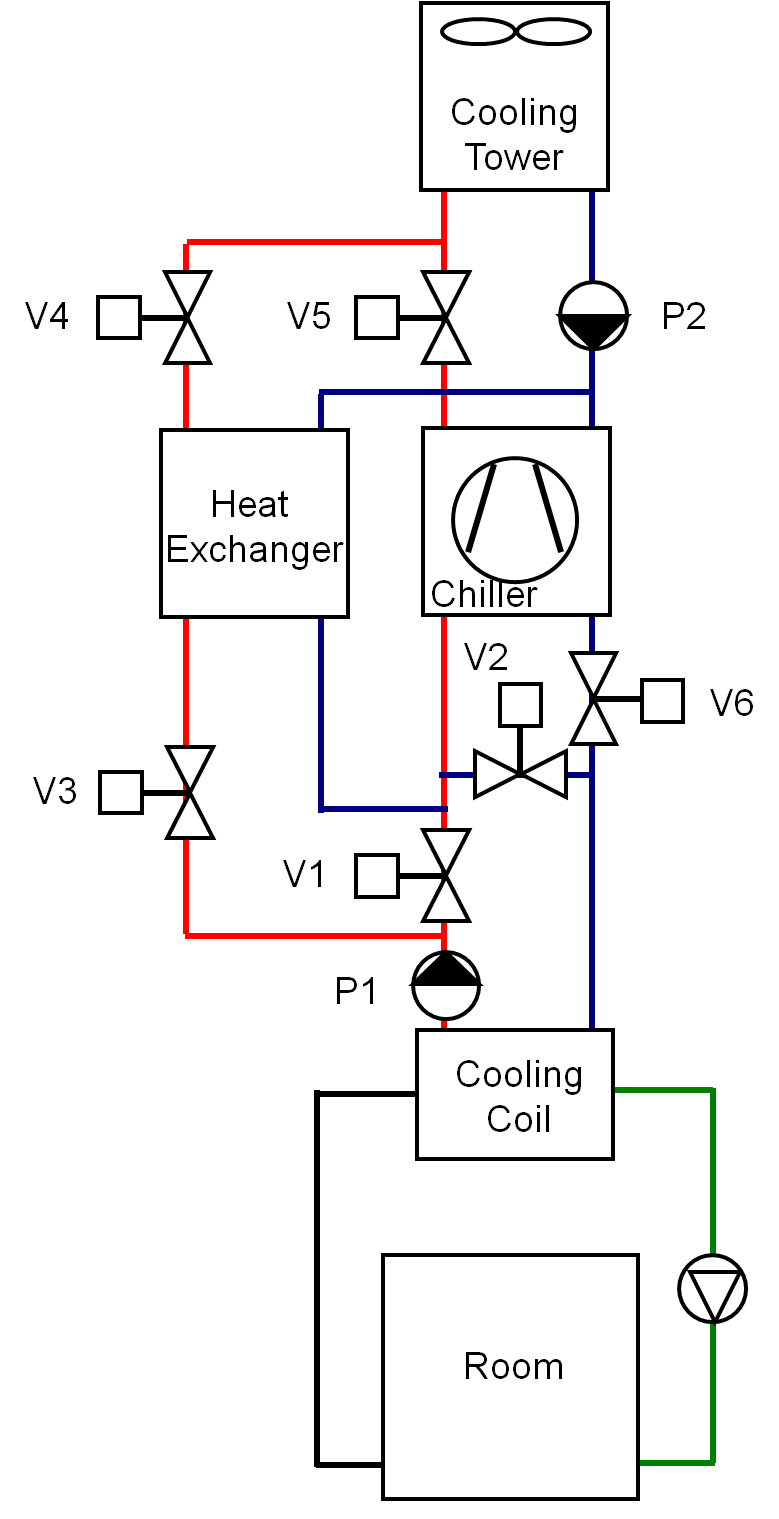 Common parameters:
Nominal flow rate for air loop, chilled water loop and condenser water loop

Common media packages:
Air, Chilled water, Condenser water
Chiller plant with water-size economizer
14
2.3 Propagating Parameters and Media Packages
Find where these parameters and Medium packages are used:
Nominal Flow Conditions:
air loop: mAir_flow_nominal
chilled water loop: mCHW_flow_nominal
condenser water loop: mCW_flow_nominal

Common media packages:
Air: MediumAir
Chilled water: MediumCHW
Condenser water: MediumCW
15
2.3 Propagating Parameters and Media Packages
Find the path of propagating (e.g. Heat Exchanger):
1. System model
	m1_flow_nominal=mCW_flow_nominal,
2. Buildings.Fluid.HeatExchangers.ConstantEffectiveness
	m1_flow_nominal
3. Buildings.Fluid.HeatExchangers.BaseClasses.PartialEffectiveness
	m1_flow_nominal
4. Buildings.Fluid.Interfaces.StaticFourPortHeatMassExchanger
5. Buildings.Fluid.Interfaces.PartialFourPortInterface
16